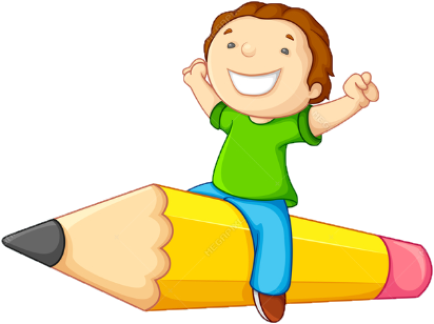 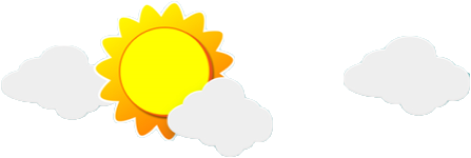 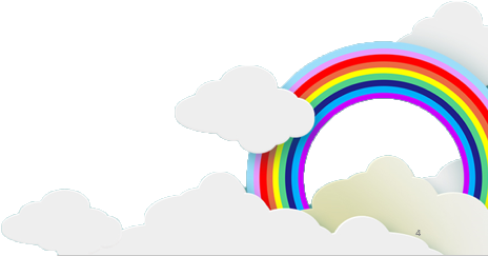 БРОЈЕВИ ПРВЕ СТОТИНЕ
Математика
2. разред
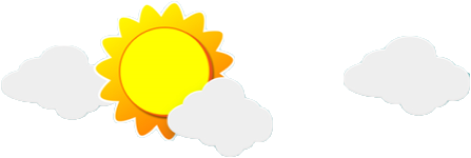 БРАВО!!!
1.
5.
1.Тачно!
5.Тачно!
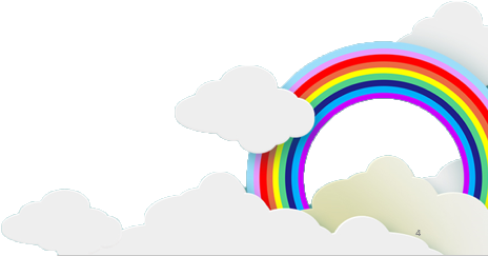 2.
6.
2.Тачно!
6.Тачно!
3.
7.
3.Тачно!
7.Тачно!
4.
8.
4.Тачно!
8. Тачно!
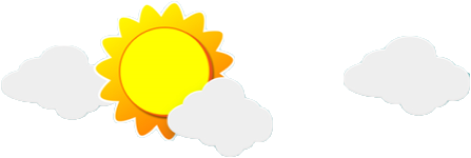 НАСТАВИ ПИСАТИ НИЗ БРОЈЕВА: 
8, 10, 12, __, __, __, 20
14, 16, 18,
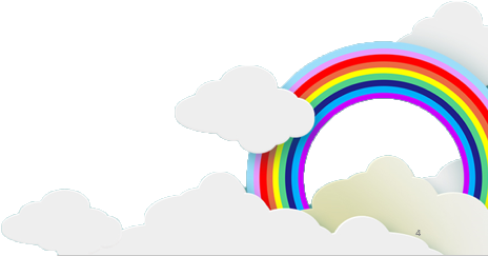 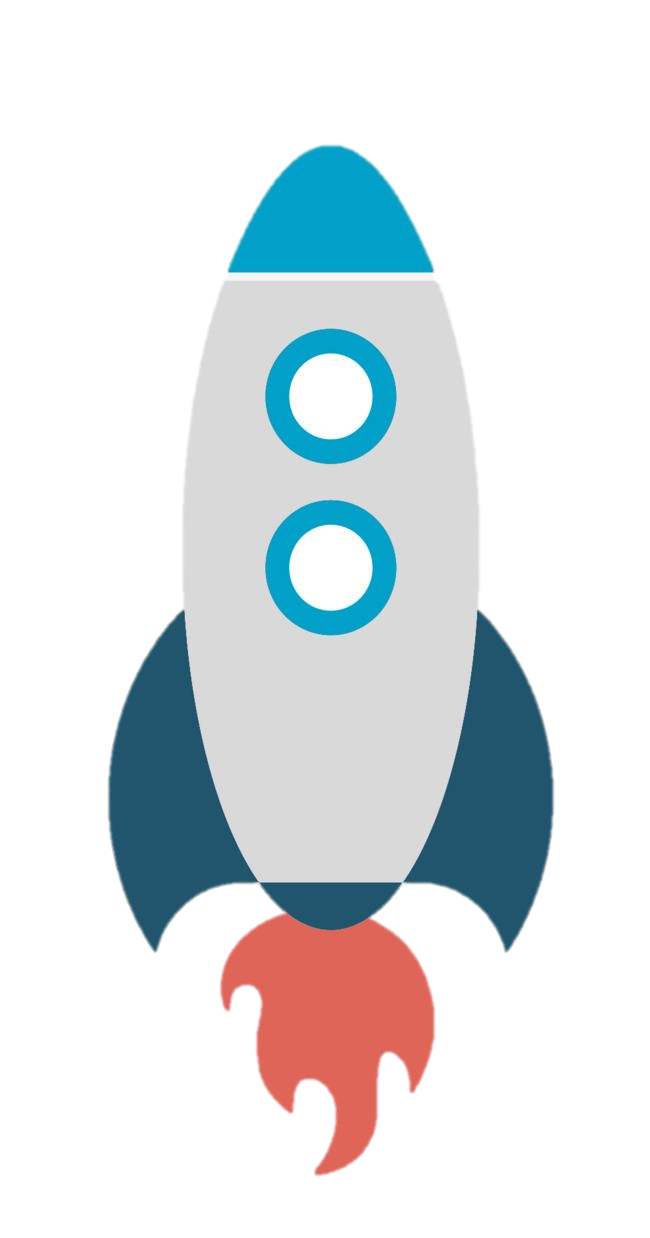 17, 18, 19
Нетачно!
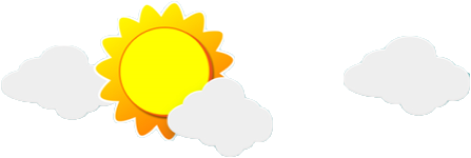 КОЛИКО ДЕСЕТИЦА ИМА БРОЈ 68?
Нетачно!
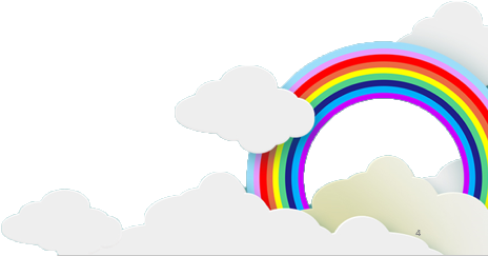 8
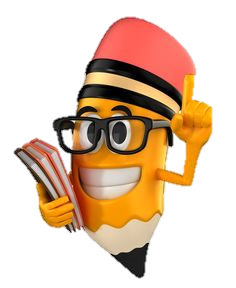 6
4
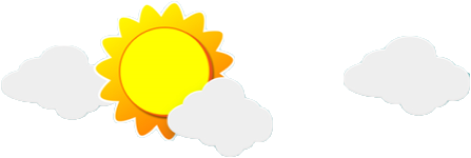 БРОЈЕВИ ТРЕЋЕ ДЕСЕТИЦЕ СУ:
Нетачно!
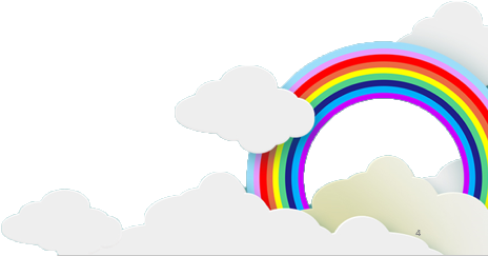 31, 32, 33, 34, 35, 36, 37, 38, 39, 40
21, 22, 23, 24, 25, 26, 27, 28, 29, 30
Нетачно!
НЕ ПОСТОЈЕ БРОЈЕВИ ТРЕЋЕ ДЕСЕТИЦЕ!
5
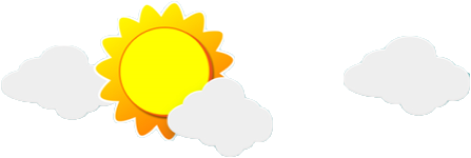 КОЛИКО БРОЈЕВА У ПРВОЈ ДЕСЕТИЦИ ИМА ЗА СЉЕДБЕНИКА ДВОЦИФРЕНИ БРОЈ?
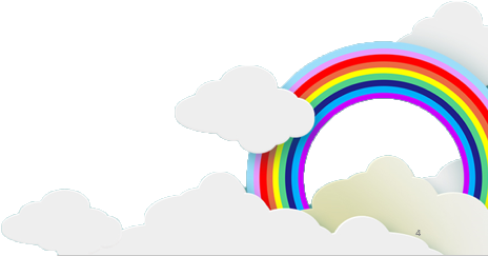 ИМА САМО ЈЕДАН БРОЈ 
 И ТО ЈЕ БРОЈ 9.
Нетачно!
НАМА ТАКВИХ БРОЈЕВА.
Нетачно!
ИМА ДЕВЕТ БРОЈЕВА.
6
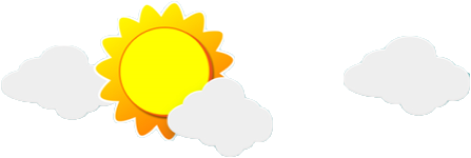 НАЈМАЊИ ДВОЦИФРЕНИ БРОЈ ЈЕ:
Нетачно!
11
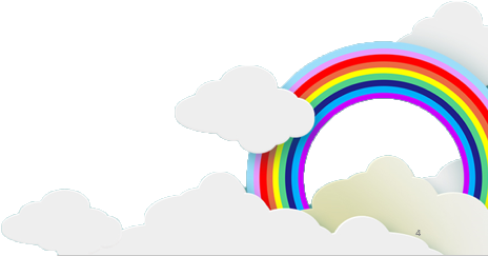 Нетачно!
12
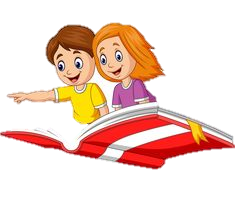 10
7
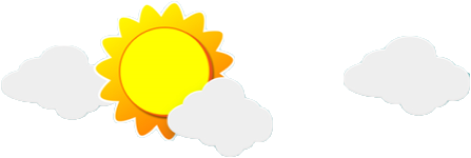 ДА ЛИ ЈЕ ТАЧНА СЉЕДЕЋА РЕЧЕНИЦА: 
БРОЈ 25 ЈЕ МАЊИ ОД 52.
Нетачно!
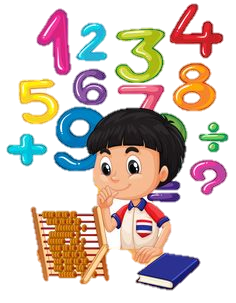 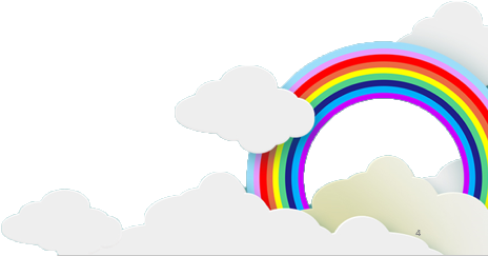 НИЈЕ
ЈЕСТЕ
Нетачно!
ЈЕДНАКО ЈЕ
8
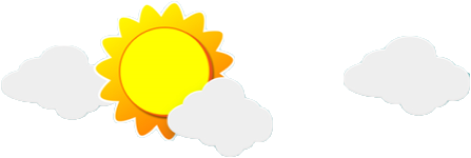 БРОЈЕВИ ОД 0 ДО 9 СУ:
Нетачно!
БРОЈЕВИ ДРУГЕ ДЕСЕТИЦЕ.
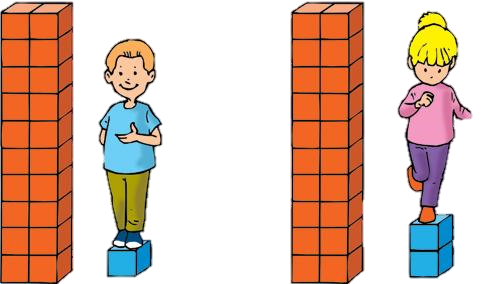 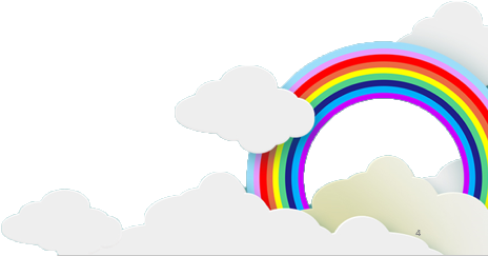 Нетачно!
ДВОЦИФРЕНИ БРОЈЕВИ.
ЈЕДНОЦИФРЕНИ БРОЈЕВИ.
9
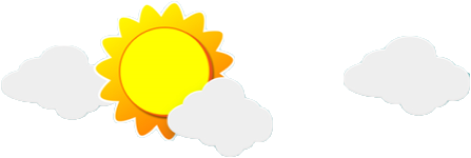 ,, КОЛИКО ЦИФАРА ЗНАШ?“ 
- ПИТАЛИ СУ ВЕСЕЛОГ МАЧКА. 
МАЧАК ЈЕ ТАЧНО ОДГОВОРИО. 
ШТА ЈЕ МАЧАК ОДГОВОРИО?
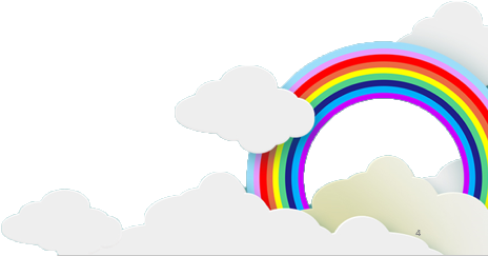 10
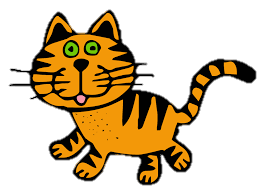 Нетачно!
9
Нетачно!
11
10
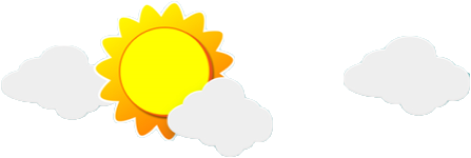 ЗАДАТАК ЗА САМОСТАЛАН РАД
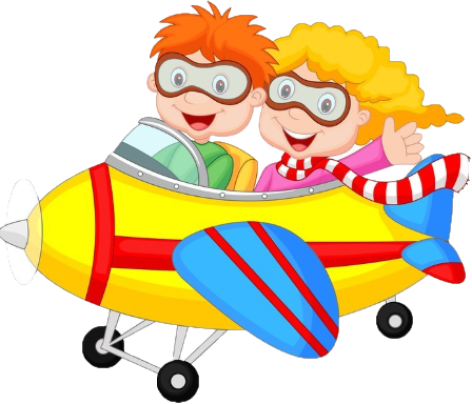 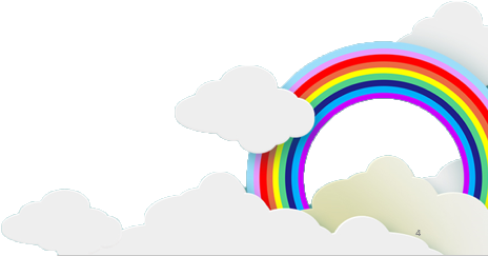 Дате бројеве, од најмањег до највећег, 
упиши у таблицу мјесних вриједности.

81, 33, 21, 100, 56, 42, 74.
11